ERVET Emilia-Romagna Valorizzazione Economica Territorio SOCIAL INNOVATION
28/06/2017
Elisa Bottazzi
European Union, International Cooperation and  Social Inclusion Unit
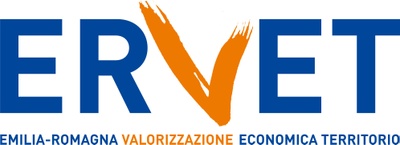 ERVET operates as an in-house providing agency for the Emilia-Romagna Region on a not-for-profit basis supporting the sustainable development and the environmental improvement of the regional territory. 

ATTRACTIVENESS AND COMPETITIVENESS OF ECONOMIC SYSTEMS
EUROPEAN UNION, TERRITORIAL COOPERATION AND DECENTRALISED COOPERATION 
EU STRUCTURAL FUND
SUSTAINABLE DEVELOPMENT 
TERRITORIAL DEVELOPMENT 
KNOWLEDGE SOCIETY, WELFARE AND EMPLOYMENT
ERVET
2
ERVETSECTORS OF SOCIAL INNOVATION
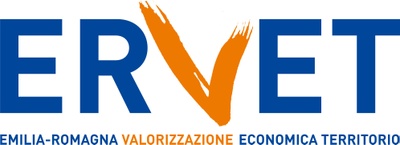 Key principles

socio-economic actors which do not simply look for mere profit but their actions are motivated by principles such as reciprocity and democracy 	           NOT FOR PROFIT 
democratic participation of members 
production of good and services between “the economy for profit” and “public economy”                    THIRD SECTOR ORGANISATIONS 
mitigating distortions generated by the  market                   SOCIAL VALUE 


SE represents 10% of all European businesses, with 2 million undertakings or 6% of total employment (more stable than European average), active population involved in Social Enterprises is 4.1% in Belgium-7.5% in Finland -3.1% in France - 3.3% in Italy and 5.7% in UK. (CIRIEC)
SOCIAL ECONOMY DEFINITION
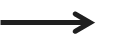 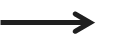 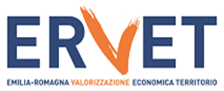 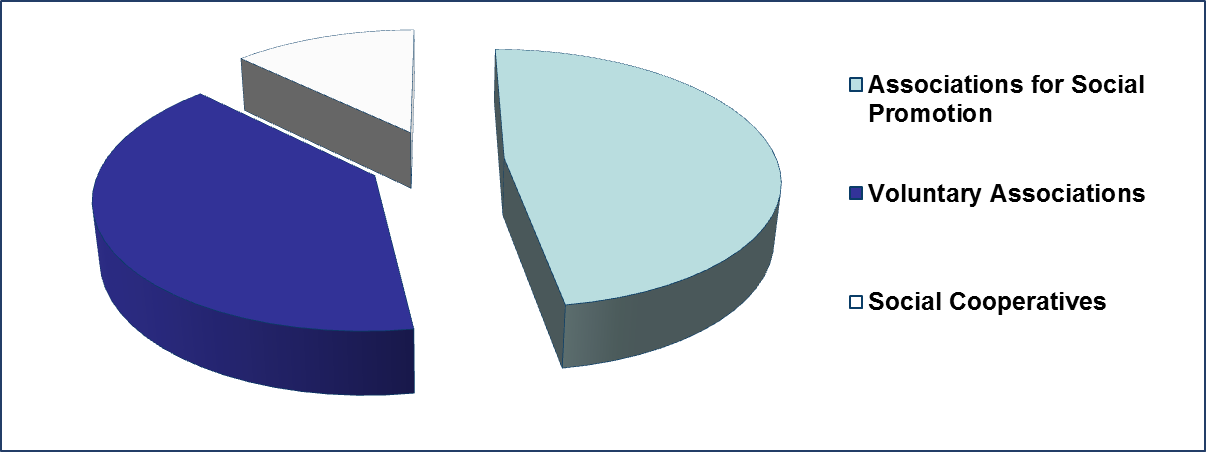 SOCIAL ECONOMY IN EMILIA-ROMAGNA REGION
3600 Associations for Social Promotion oriented towards ricreative activities, culture and sport. 
3000 Voluntary Associations. Their activities are focused in particular on health, social assistance and civil protection. 
970 Social Cooperatives  have a turnover of around 2 billion euros employing approximately 43 thousand employees. Social cooperation plays a major role with regard to the provision of services, in partnership with the Public Administration.
5
Emilia Romagna Region has recognized social economy and social innovation as key drivers for the strengthening of the territories resilience and development and in 2007 created a Social Economy Working Group to foster and support social innovation experiences promoted by local communities and Regional stakeholders. 

Actors involved:
Regional Social Policies Service
Regional Third Sector stakeholders (Regional Cooperatives, Third Sector Forum) 
Other Regional departments: Planning and Evaluation Service, European Policies and International Relations Service
ERVET - Regional Development Agency
SOCIAL ECONOMY Ervet activities
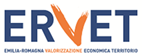 SOCIAL ECONOMY 
Ervet activities


Researches
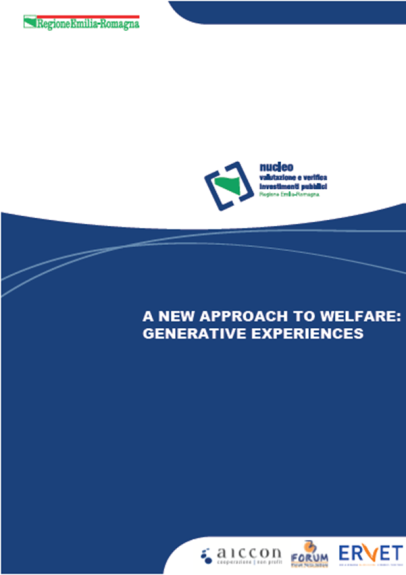 2011 
“A new approach to welfare: generative experiences” to promote the development of a new welfare model, starting from the contribution of the Third sector, which represents an added value in terms of design and production of services intended to feed the community welfare
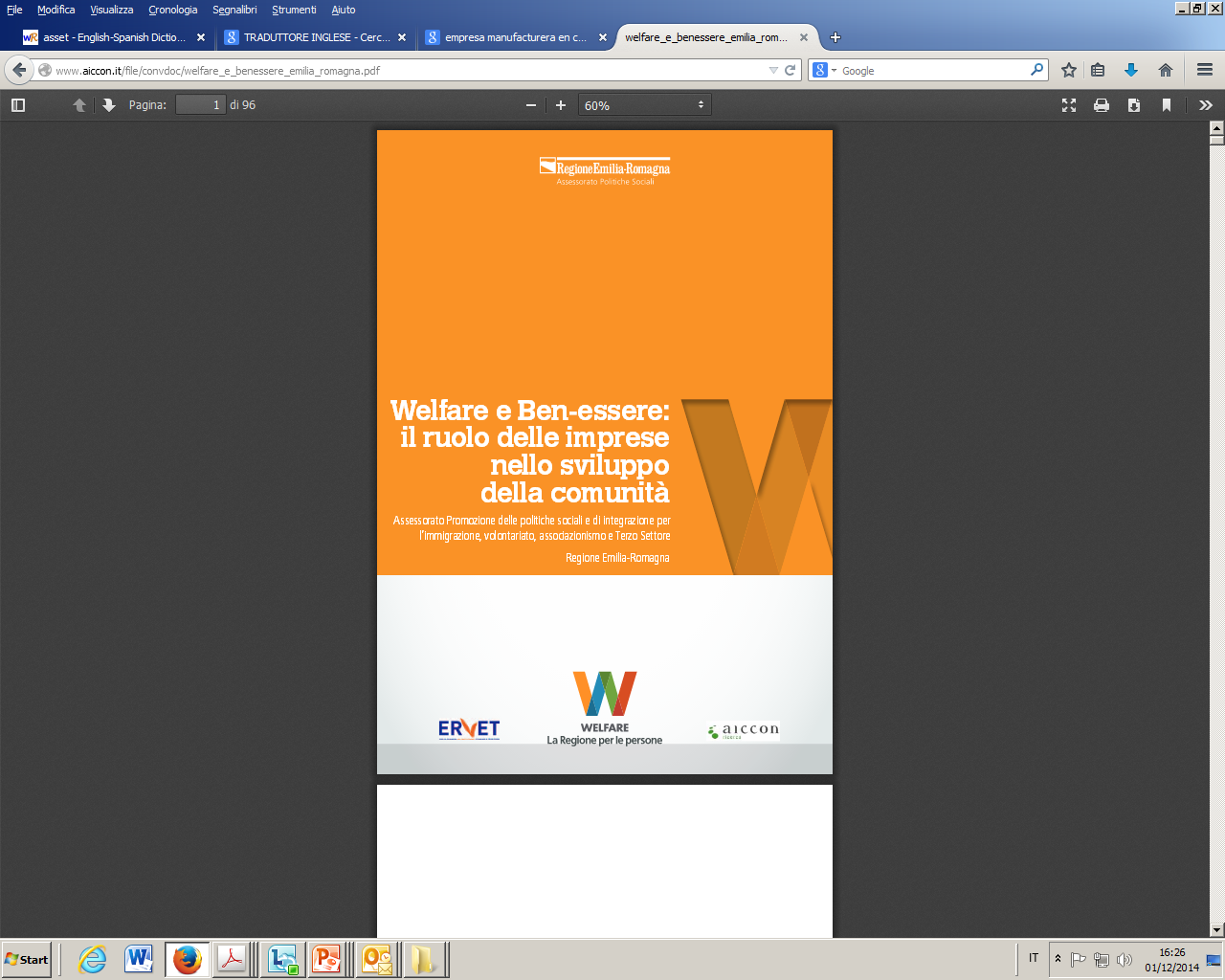 2014 
“Welfare and (Well)being: the role of enterprises in the development of the Community” to enhance the contribution of  for profit companies in the creation  of welfare services
Co-design represents a new opportunity to innovate welfare policies through a partenrship between PA and civil society, able to create a more efficient governance and implementation of social services. Facing emergents needs, co-design is going to become an appropriate measure in the strengtheningb of shared values and integration of internal and external resources.
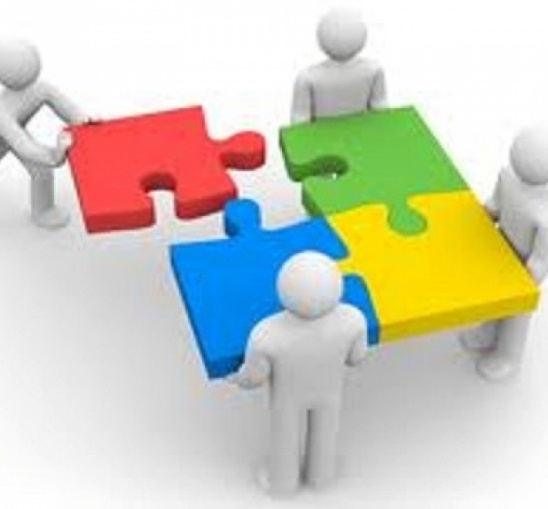 SOCIAL ECONOMY Ervet activitiesGuidelines for co-design of social services
In 2016 the Welfare Department of Emilia Romagna Region has developed an intensive research activity of welfare main topics, focusing especially on innovative phenomena with the aim to highlight the virtuos experiments on its territory.
8
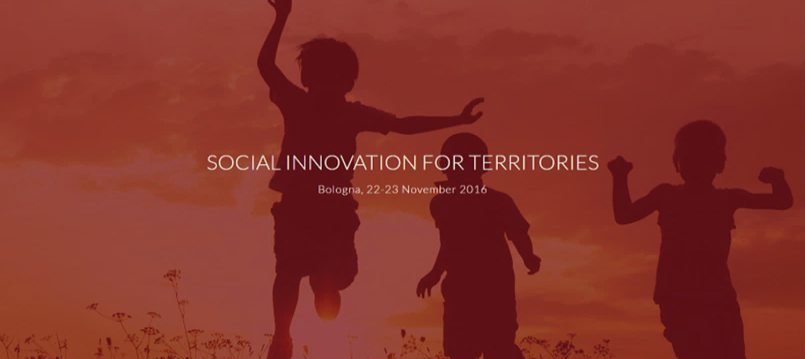 SOCIAL ECONOMY 
Ervet activities


International networking & partnership
AGORADA CONFERENCE : SOCIAL INNOVATION FOR TERRITORIES 
(Bologna, 22-23 November 2016) gathered local authorities, local development agencies, universities, social enterprises, cooperatives, SMEs from different EU countries 

INTERNATIONAL GROUP ON SOCIAL INNOVATION (IGSI): an interconnected network of Development Agencies, Public Administrations and stakeholders committed with Social Innovation

SHARED VALUE AND SOCIAL CORPORATE RESPONSIBILINEW SPACES,
PLAYERS AND TECHNOLOGIES FOR SOCIAL INNOVATION: urban revitalization, active citizenship, social start-up, digital artisans, co-working, sharing economy, dynamics or digital technology within urban contexts, etc.
FINANCE FOR SOCIAL INNOVATION: impact measurements, new patterns for social investment, social funds and bonds, microfinance, crowdfunding and social lending, etc.
PUBLIC PROCUREMENT FOR A NEW WELFARE: new rules in public procurement new role of PA and switching to a new approach and tools
9
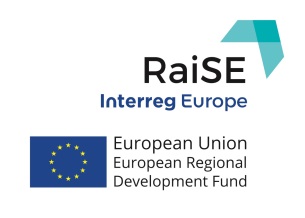 “Social enterprises are drivers of social change”
SOCIAL ECONOMY 
Ervet activities


International projects
INTERREG EUROPE Project 

RaiSE - Enhancing social enterprises competitiveness through improved business support policies 				

Partners: 7 partners from Spain, Italy, Hungary, Austria, UK, Ireland, Sweden
Main objectives: 
contribute to competiveness of SE in EU through improved regional policy development, enabling specialized business assistance and support. 
promoting growth and access to market, thereby targeting relatively consolidated SE
Include news tools for supporting SE within European Social Fund

Regional Stakeholder group: Managing Authority ESF and ERDF, DG Social Policy, Third Sector Forum, Central cooperatives, Chambers of commerce, ERVET, ASTER
10
“Social enterprises are drivers of social change”
SOLIDARITY
ECONOMY 
Ervet activities
Supporting the implementation of Regional Law 19/2014 promoting solidarity economy

Social model based on: ethic justice, equity, social cohesion, environmental preservation, territorial based approach, social, economic and civic development of communities 

Regional Working Group
Regional Forum of Solidarity Economy gathering all relevant stakeholders 
Observatory of Solidarity Economy: monitoring and analysis of the activities promoting and supporting Solidarity Economy
11
Supporting Emilia-Romagna Region in the management and  implementation of EU projects financed by AMIF – Asylum Migration and Integration Fund aimed at fostering social inclusion and integration of Citizens from Third Countries: 

ITALIAN LANGUAGE COURSES 
SUPPORTING ACCESS and INTEGRATION INTO THE WELFARE SISYTEM (health-care services, home inclusion, social services) 
VOCATIONAL TRAINING & LABOUR INTEGRATION
SCHOOL INTEGRATION 
SUPPORTING CIVIC & ECONOMIC PARTICIPATION 
ANTIDISCRIMINATION 

ERASMUS plus project  - Digital Generation Gap in Migrant and Low educated Families
INTERNATIONAL AND NETWORKING activities on Migration issues (e.g. supporting Migrant Entrepreneurship)
MIGRATION ERVET activitiesSocial inclusion and integration of Third Countries nationals
EMILIA-ROMAGNA DIGITAL AGENDA

2014-2017 Pane e Internet project
2014 Research “Culture& creativity: Richness for Emilia-Romagna
 
Social Value of C&C 
Contribution of urban planning to participation, promotion of multicultural and cultural identity, social inclusion 
Contribution of cultural organizations and enterprises 

 
 Creative desk: promoting the participation of cultural 
       organization in EU funned programmes
CULTURE & CREATIVITY ERVET activitiesResearch Creative Desk
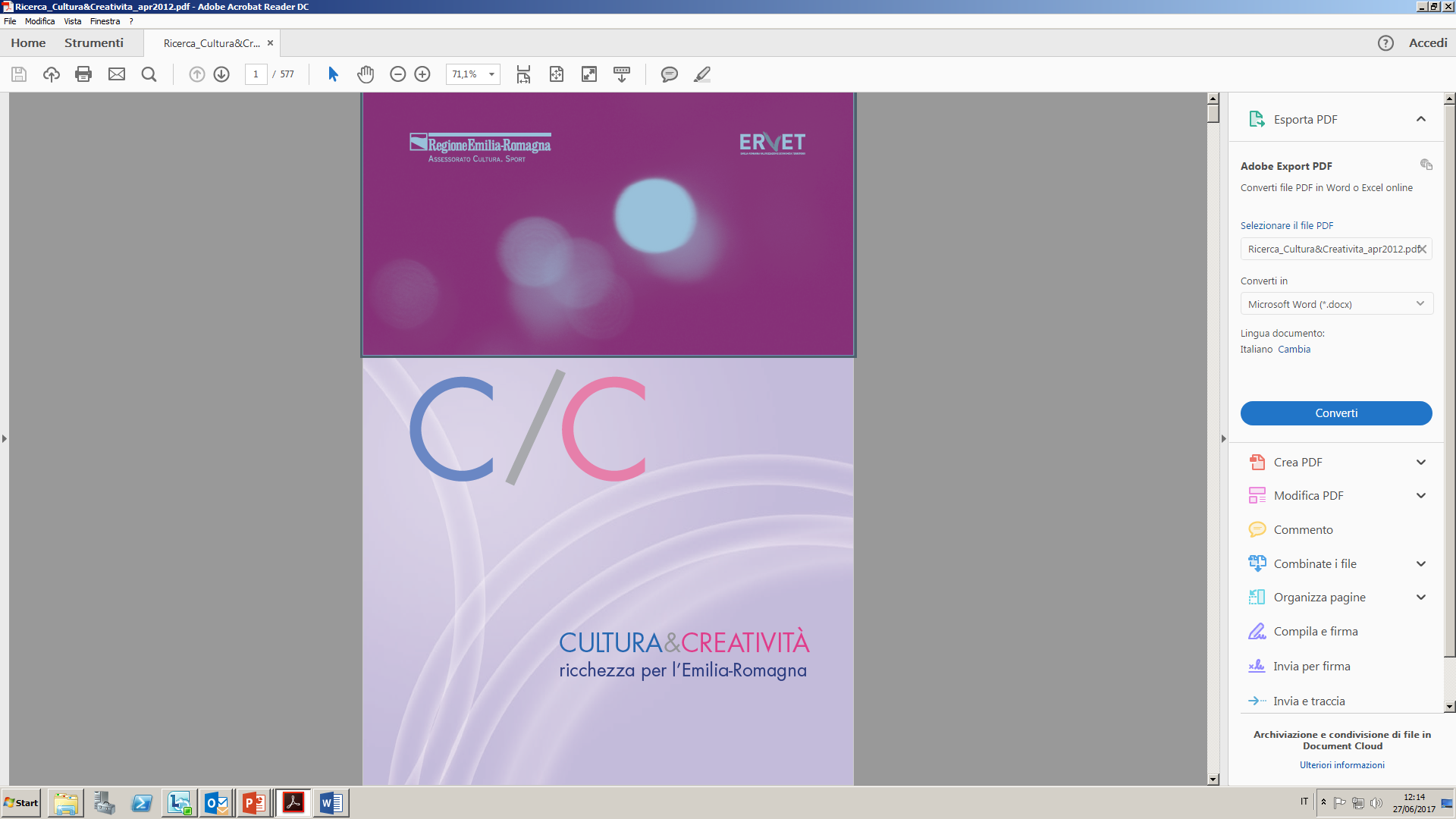 FUTURE CHALLENGES
STRENGTENING MAINSTREAMING ROLE OF SOCIAL INNOVATION IN PUBLIC POLICIES 

CO-PLANNING PROCESS (PUBLIC-PRIVATE PARTNERSHIP)

STRENGTHENING AND QUALIFYING THE SCALING PROCESS 

IMPROVING  MANAGEMENT SKILLS OF  RELEVANT STAKEHOLDERS

SOCIAL INNOVATION & AGENDA 2030